LEPC Tier II Agreements & Payment Applications
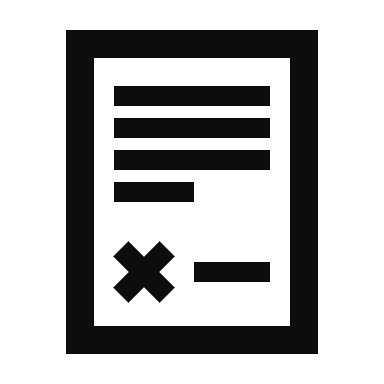 Why does DEQ utilize LEPC Tier II Agreements & Payment Applications ?
LEPC Agreements
LEPC Agreement Duties & Obligations
LEPC PAYMENT APPLICATIONS
Payment Application Form Changes
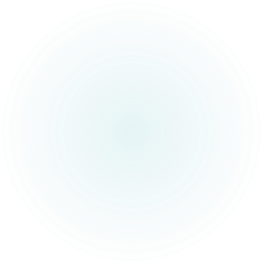 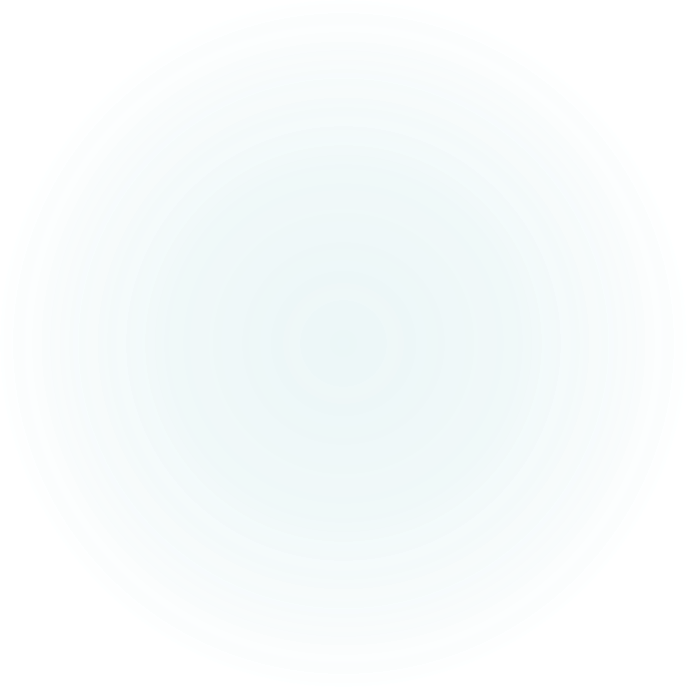 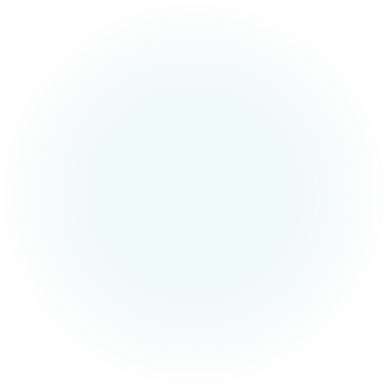 LEPC Credit Card Payments
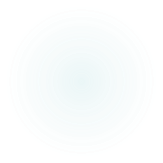 LEPC Payments.
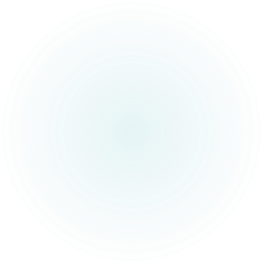 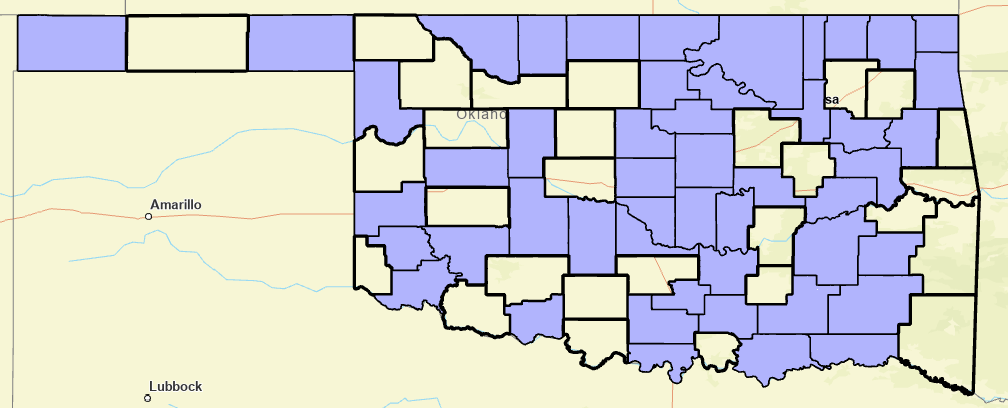 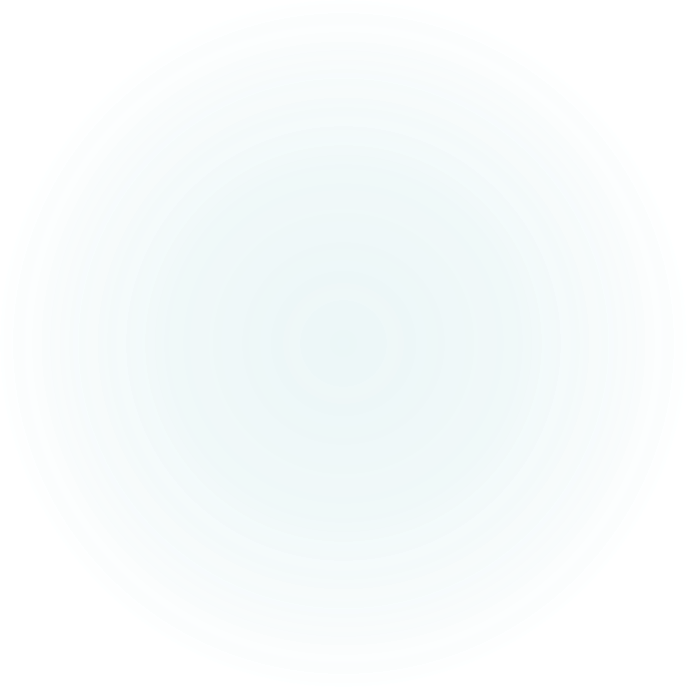 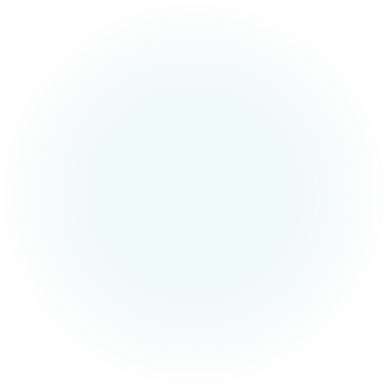 LEPC’S with agreement  on file for FY23-24
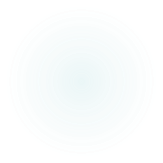 Questions about LEPC Tier II agreements or Pay Apps?